Alleluia, Alleluia! Hearts To Heaven
ODE TO JOY
8.7.8.7.D
4/4
G/B - MI		

Verses: 3
PDHymns.com
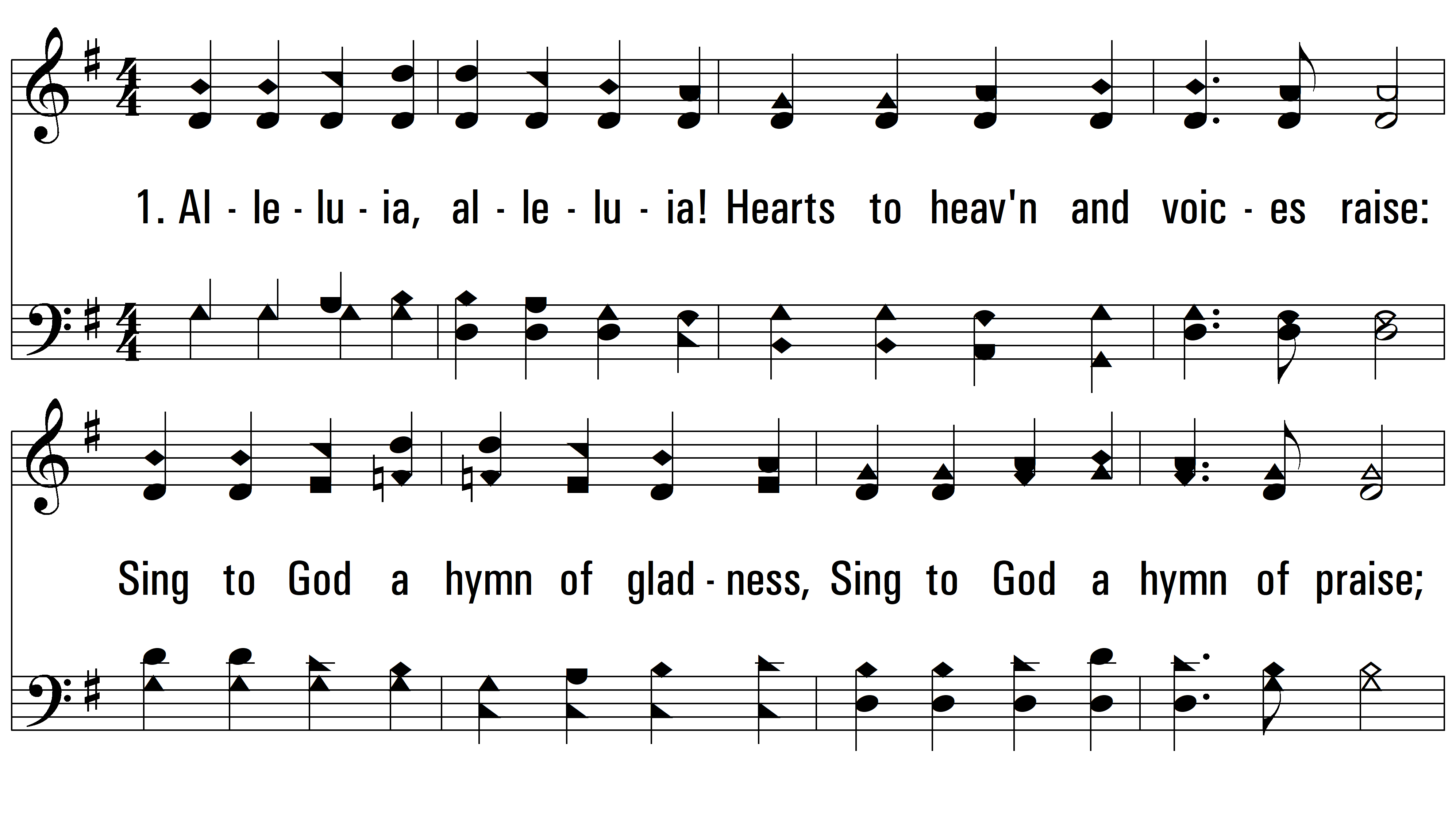 vs. 1 ~ Alleluia, Alleluia! Hearts To Heaven
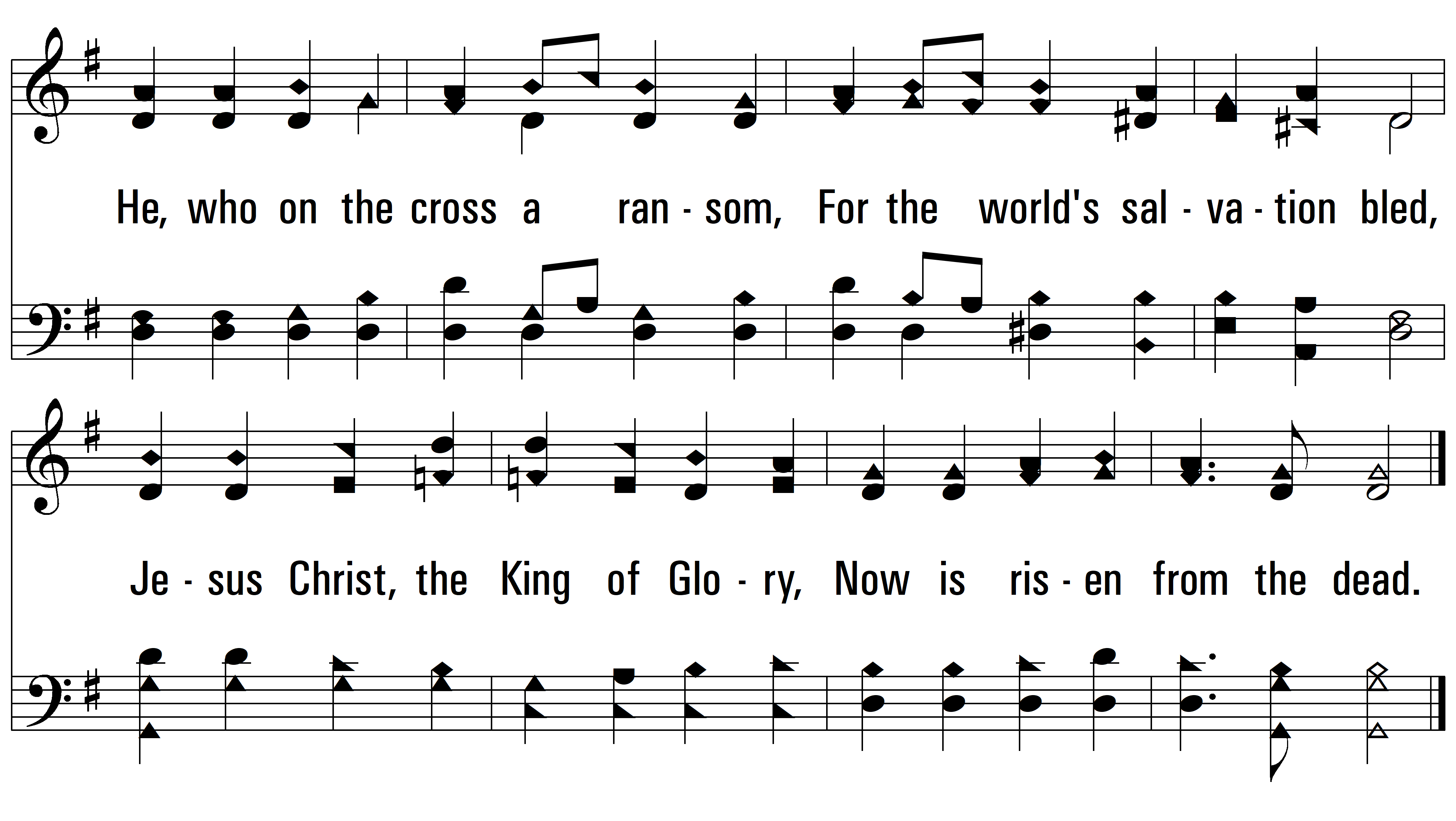 vs. 1
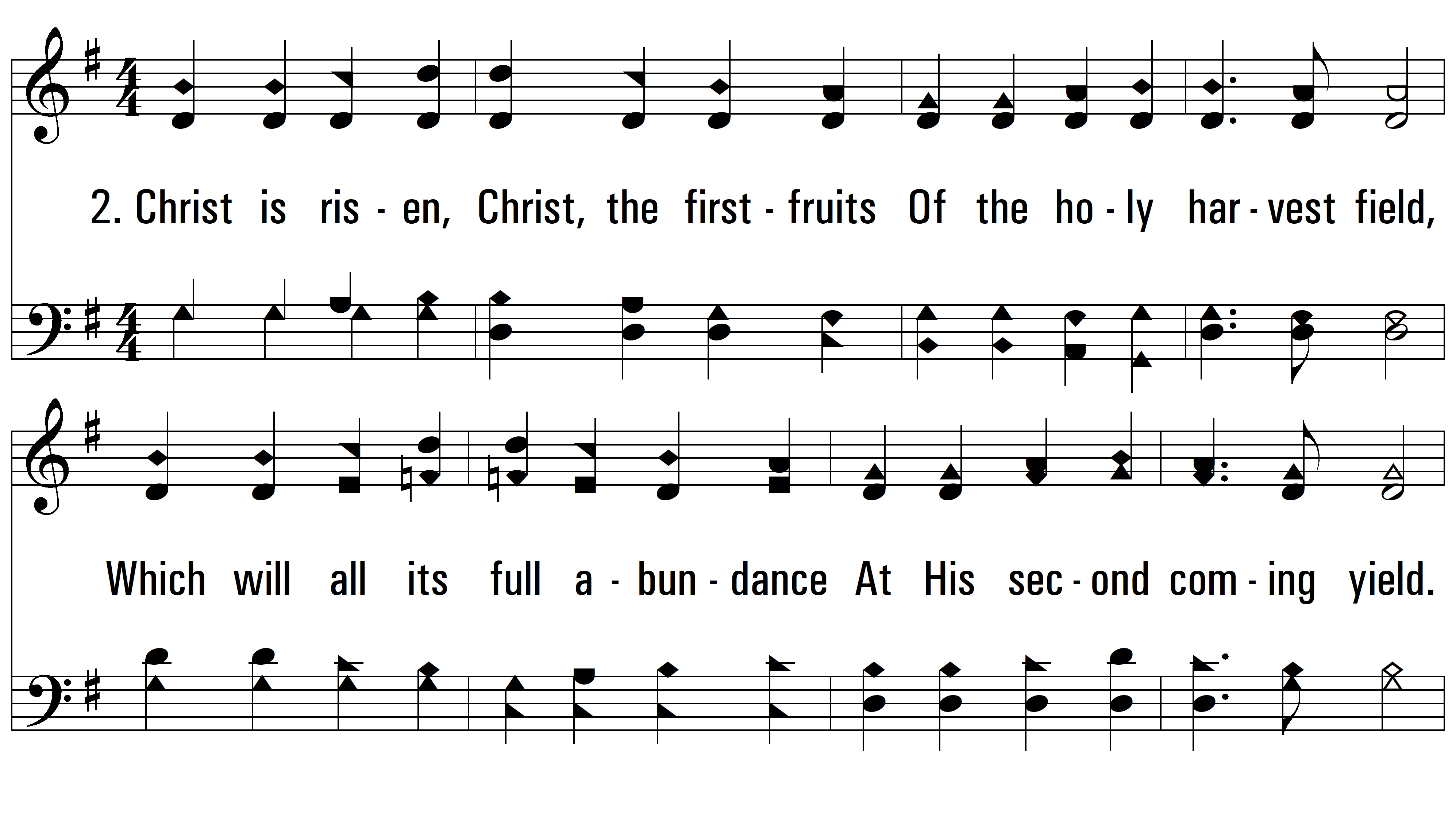 vs. 2 ~ Alleluia, Alleluia! Hearts To Heaven
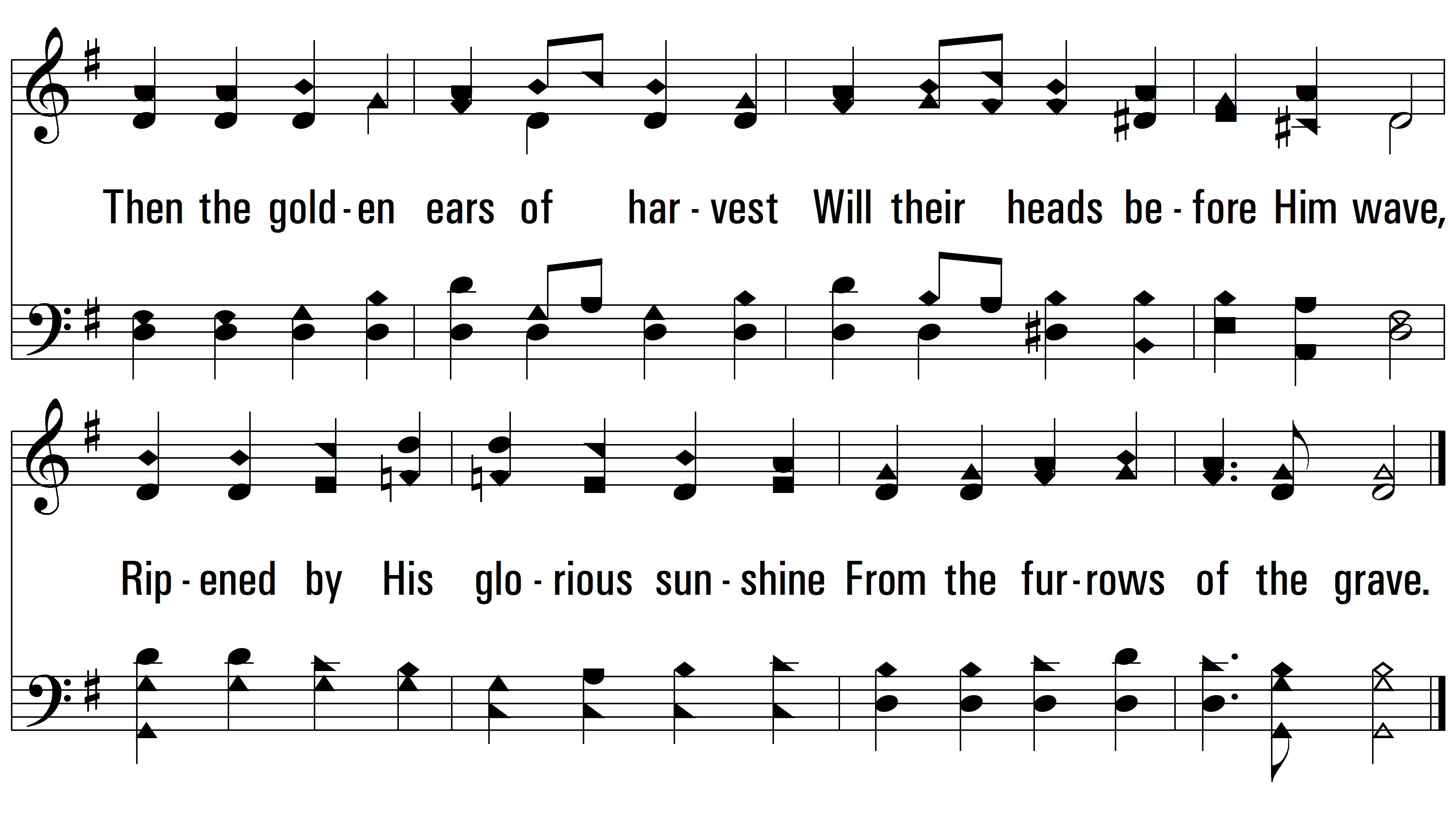 vs. 2
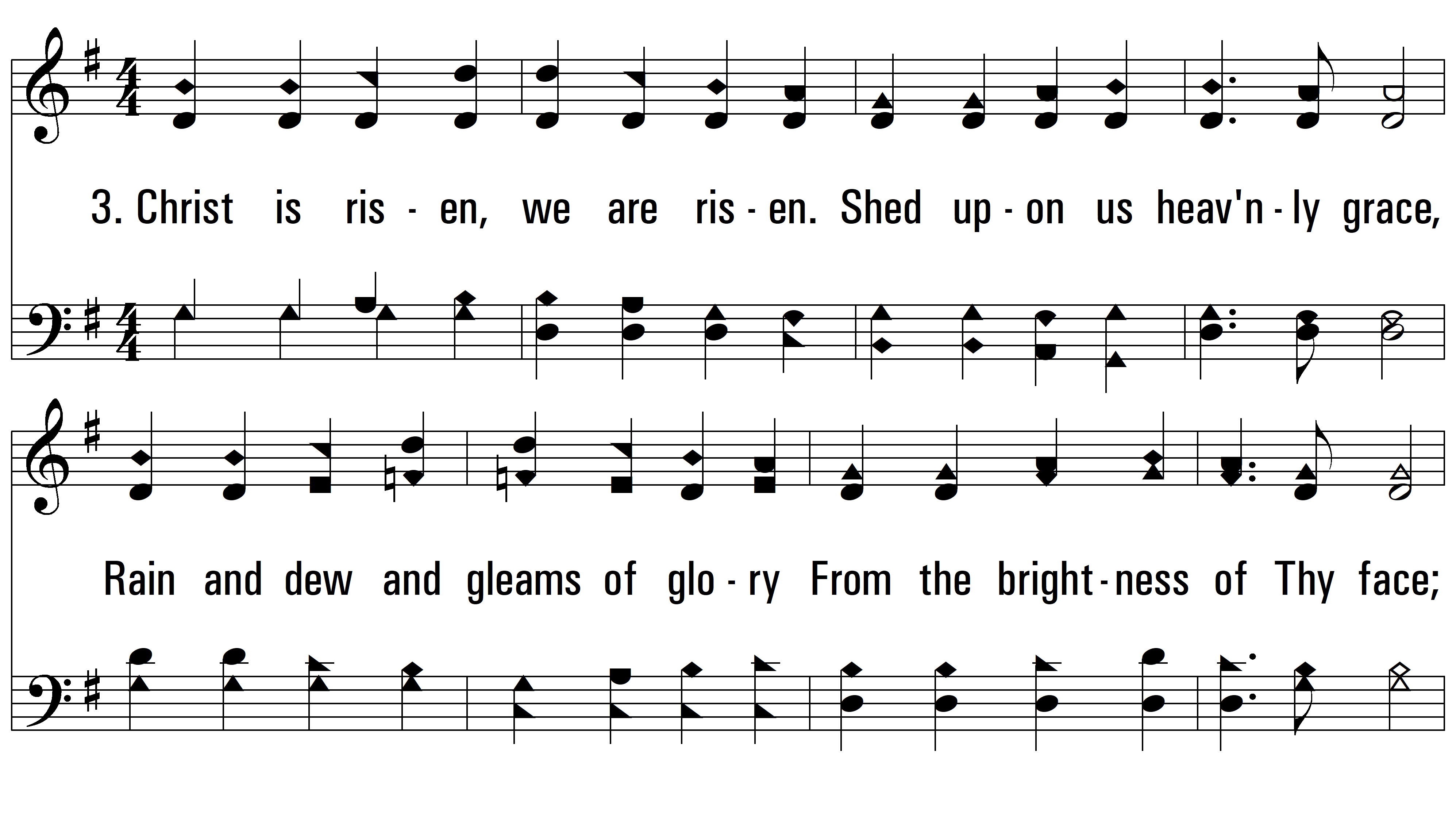 vs. 3 ~ Alleluia, Alleluia! Hearts To Heaven
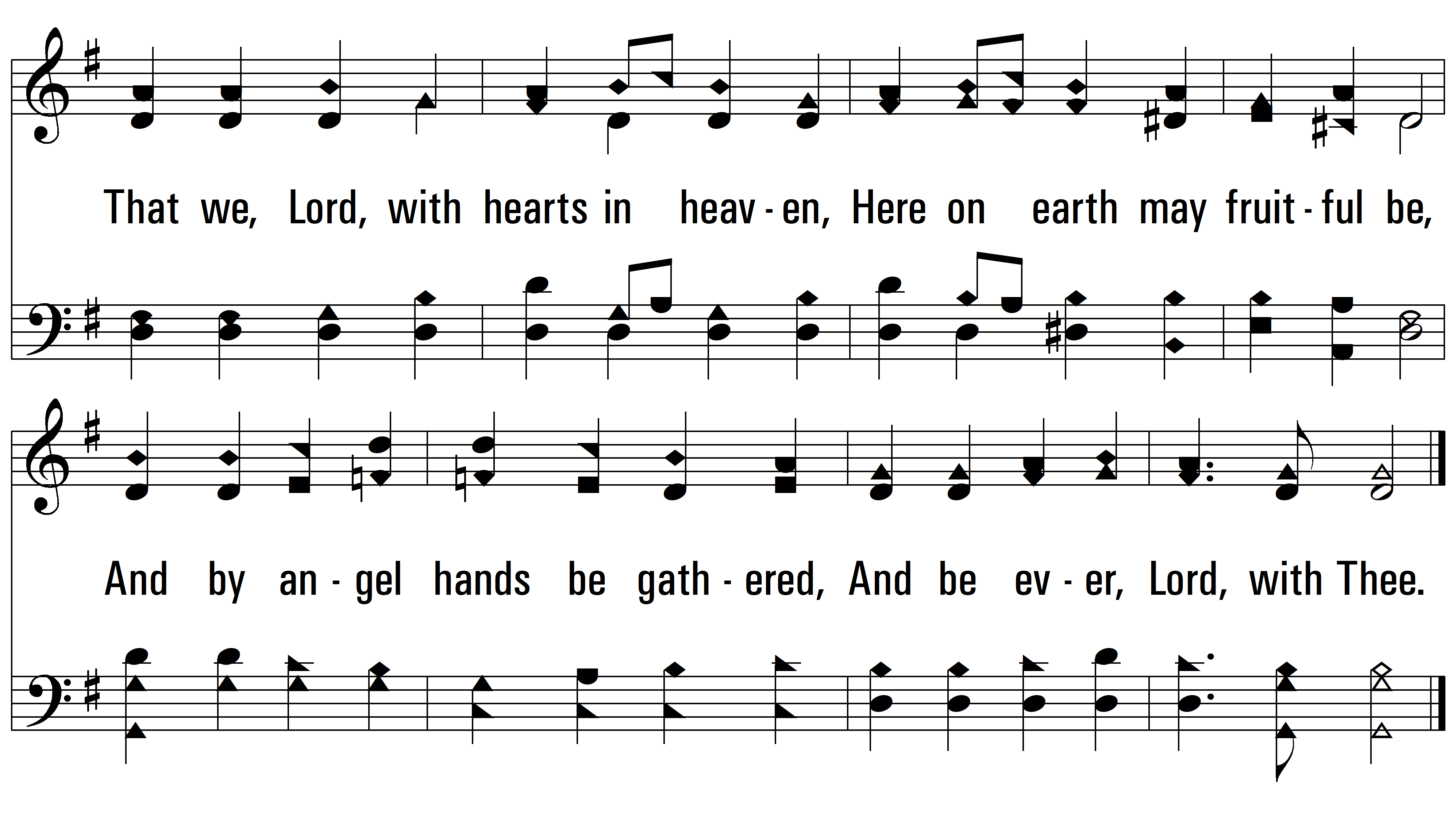 END
PDHymns.com
vs. 3